আজকের পাঠে
 স্বাগতম
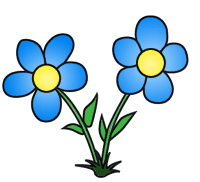 পরিচিতি
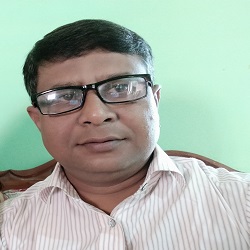 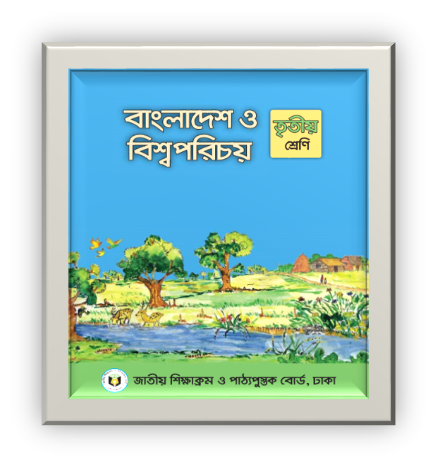 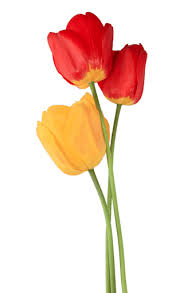 মোঃ তৌফিকুল ইসলাম রবি
প্রধান শিক্ষক
মোহনপুর সরকারি প্রাথমিক বিদ্যালয়
বিরামপুর, দিনাজপুর।
বাংলাদেশ ও বিশ্বপরিচয়
তৃতীয় শ্রেণি
সময়ঃ ৪০ মিনিট
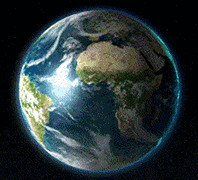 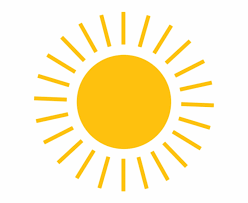 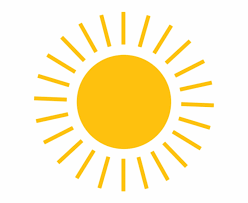 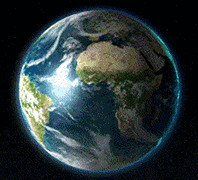 ঘুর্ণায়মান বস্তুটির নাম কী?
পৃথিবী
পৃথিবী সূর্যের একটি গ্রহ।
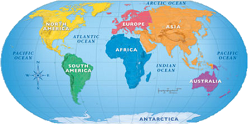 পৃথিবীর মানচিত্র।
এটি পৃথিবীর মহাদেশ ও মহাসাগরের মানচিত্র।
এটি কিসের ছবি?
আজকের পাঠ
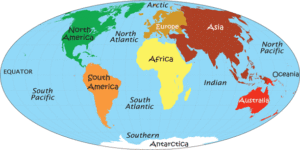 মহাদেশ
শিখনফল
১৩.১.১ পৃথিবীর মহাদেশগুলোর নাম বলতে পারবে।
উত্তর
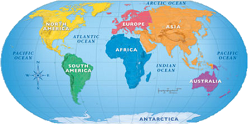 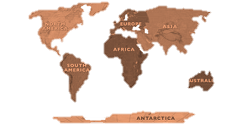 দক্ষিন
বিশ্ব মানচিত্র
হালকা নীল অংশ জলভাগ
পৃথিবীতে।
স্থলভাগ সমভূমি, পাহাড়, পর্বত, মরুভূমি ইত্যাদি নিয়ে গঠিত।
পৃথিবীর চার ভাগের এক ভাগ স্থলভাগ। বাকি তিন ভাগ পানি।
স্থলভাগ
গোলাকার, তবে উপরে ও নিচে কিছুটা চাপা।
পৃথিবীর আকার কেমন?
ছবি দেখে অনুমান করে বলো তো পৃথিবীর কত ভাগ স্থলভাগ আর কত ভাগ পানি?
গ্লোব/মানচিত্রের উপরের দিক উত্তর এবং নীচের দিক দক্ষিন।
আমরা কোথায় বাস করি?
জলভাগ নদী, সাগর ও মহাসাগর নিয়ে গঠিত।
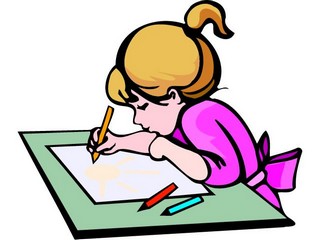 একক কাজ
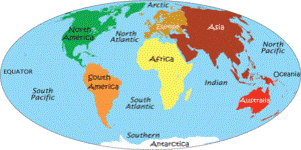 পৃথিবীর উপরিভাগে কী আছে? পৃথিবীর কয় ভাগ জল আর কয় ভাগ স্থল?
বিশ্ব মানচিত্র
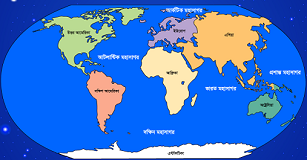 পৃথিবীর স্থলভাগকে কয়টি বড় ভাগে ভাগ করা হয়েছে?
সাতটি
এক একটি ভাগকে কী বলা হয়?
পৃথিবীতে কয়টি মহাদেশ আছে?
মহাদেশ
সাতটি বড় ভাগে ভাগ করা হয়েছে।
মহাদেশগুলোর নামে ক্লিক করে তাদের অবস্থান জেনে নেই।
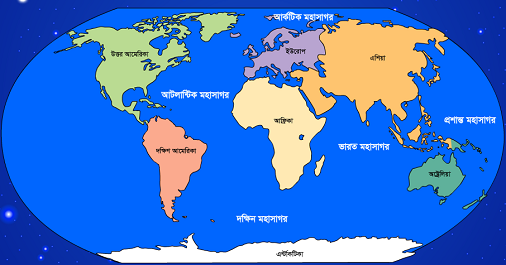 এশিয়া
ইউরোপ
আফ্রিকা
উত্তর আমেরিকা
দক্ষিন আমেরিকা
অস্ট্রেলিয়া
এন্টার্কটিকা
এখানে ক্লিক করি
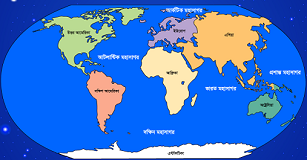 বৃহত্তম মহাদেশ
ক্ষুদ্রতম মহাদেশ
দলে কাজ
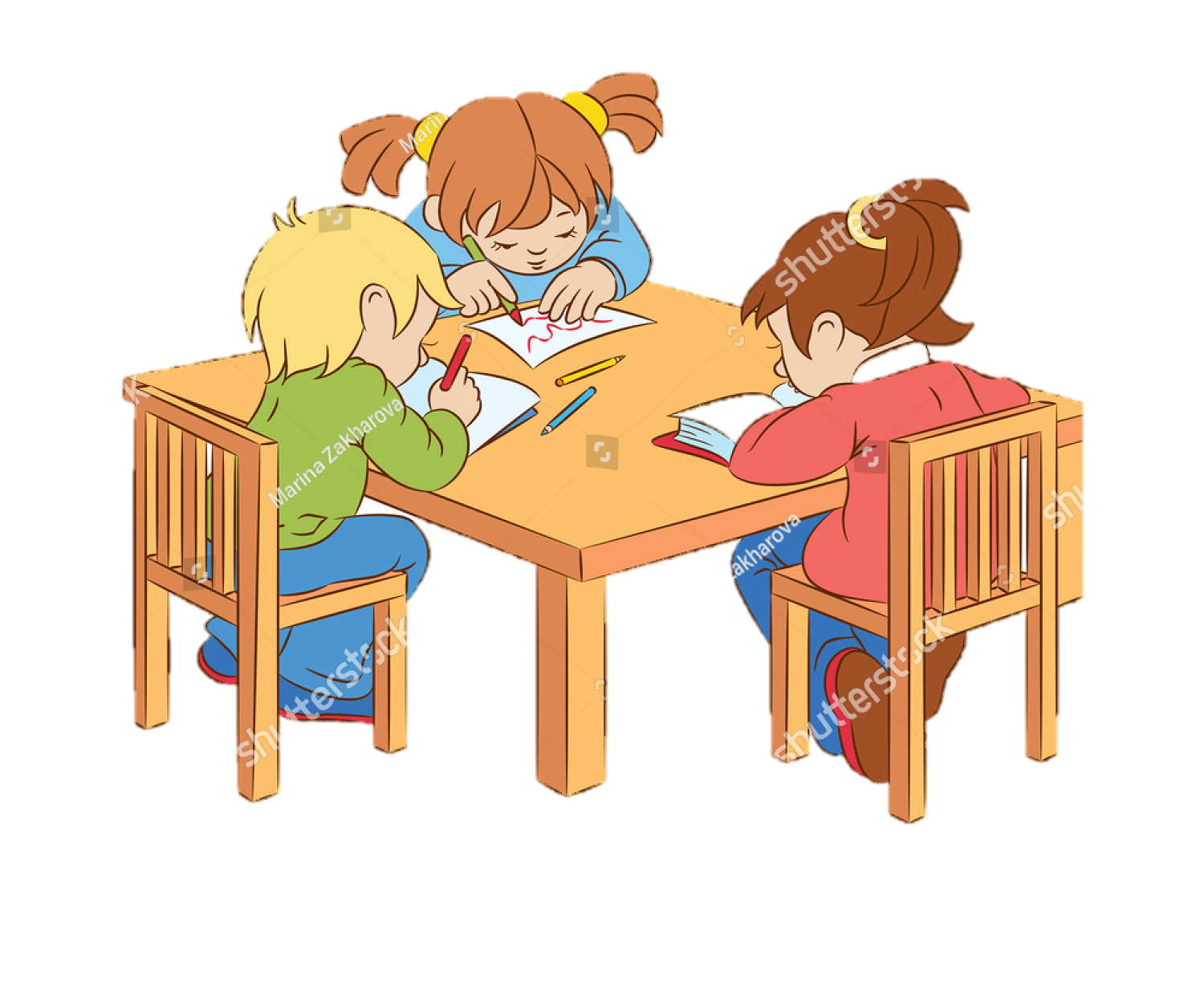 দলে আলোচনা করে নিজ নিজ খাতায় লিখে দলের মধ্যে থেকে একজন উপস্থাপন করো।
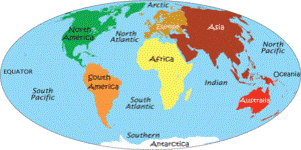 মহাদেশগুলোর নাম লেখ?
বিশ্ব মানচিত্র
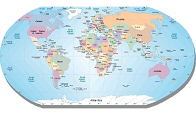 প্রতিটি মহাদেশকে আবার বিভিন্ন দেশে বিভক্ত করা হয়েছে।
জোড়ায় কাজ
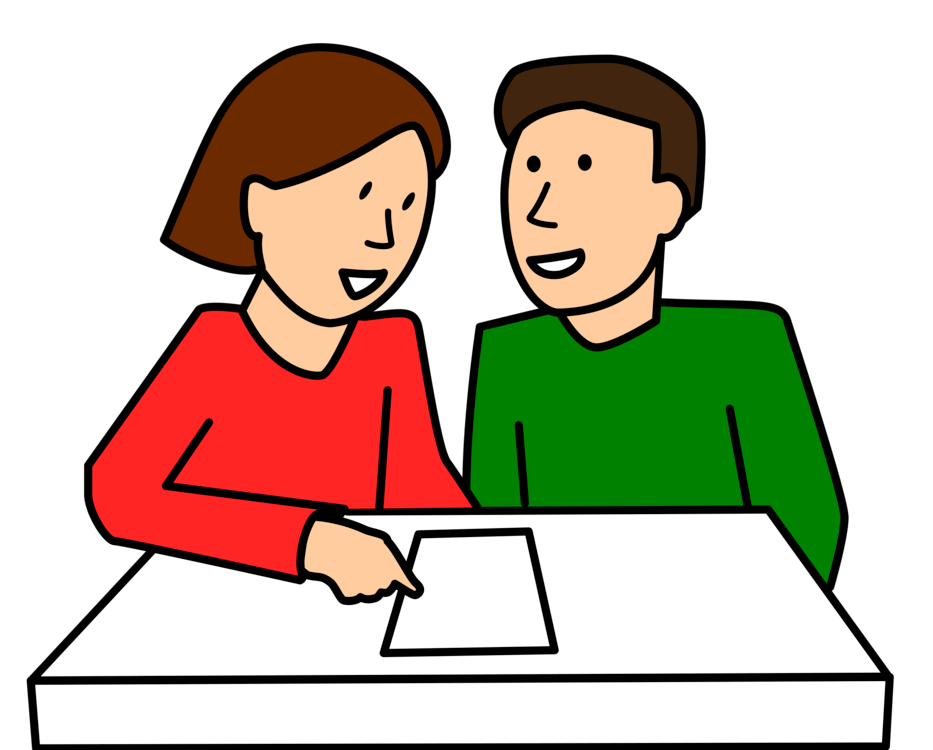 আমরা কোন মহাদেশে বাস করি?
নিরব পাঠ
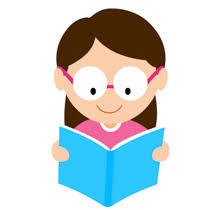 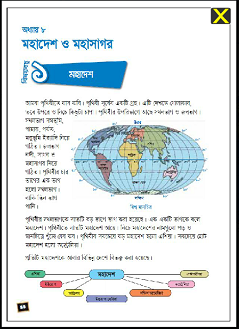 পাঠ্য বইয়ের ৪৪ পৃষ্ঠা
সঠিক উত্তরটিতে ক্লিক করি।
পৃথিবীতে কত ভাগ পানি?
ক) চার ভাগের এক ভাগ
খ) চার ভাগের তিন ভাগ
ঘ) পাঁচ ভাগের এক ভাগ
গ) পাঁচ ভাগের তিন ভাগ
সঠিক হয়েছে
আবার চেষ্টা কর
আবার চেষ্টা কর
আবার চেষ্টা কর
শূণ্যস্থান পূরণ কর।
পৃথিবীতে ........মহাদেশ আছে।
সবচেয়ে বড় মহাদেশের নাম.........।
সবচেয়ে ছোট মহাদেশের নাম............।
৭টি
এশিয়া
অস্ট্রেলিয়া
প্রশ্নগুলোর উত্তর দাও।
পৃথিবীতে কয়টি মহাদেশ আছে? মহাদেশগুলোর নাম কী?
পৃথিবীর সবচেয়ে বড় মহাদেশের নাম কী?
আমরা কোন মহাদেশে বাস করি?
বাড়ির কাজ
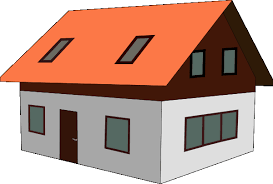 মহাদেশের নামগুলো অক্ষরের ক্রম অনুসারে সাজিয়ে লিখে আনবে।
সবাইকে
 ধন্যবাদ
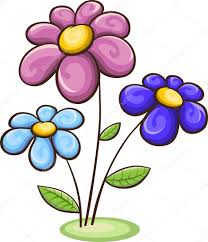